Protecting our youth
Florida Association of Fire Rescue Cadets
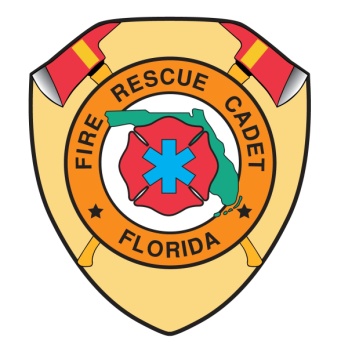 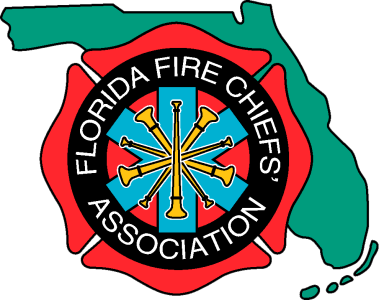 Updated May 2018
Who is required to take this?
All members of a Fire Department with a Cadet Program.
Any adults who assist with the program (adult is considered anyone 21 years of age and older).
Florida Association of Fire Rescue Cadets
2
What does this training cover?
Child Molesters
Signs of Abuse
Reporting Suspected Abuse
Prevention Practices
Florida Association of Fire Rescue Cadets
3
Child Molesters
Facts:
Mostly men, but women also molest children.
Utilize easy access to children through organized activities.
Can be well-respected citizens of a community.
Most children molested by someone they know or by a family member.
Older youths are responsible for approximately 1/3 of molestation cases.
Florida Association of Fire Rescue Cadets
4
Tactics for Child Molesters
Form relationships with children and their parents within the organization and then extends that relationship outside of the program.
Uses secrecy to avoid exposure.
Uses “courtship” instead of force to set-up potential victims.
Gives gifts or money to potential victims for no special reason.
Invites victims to molester's home.
Florida Association of Fire Rescue Cadets
5
Who are Child Abusers?
Usually individuals who cannot meet the needs of a child.
Have a low self-esteem.
Often have a substance abuse problem.
Often come from abusive homes or relationships.
Can have unrealistic expectations of a child, making it difficult for a child to meet the expected goals.
Florida Association of Fire Rescue Cadets
6
Child Abuse and Neglect
Child abuse and neglect are defined by Federal and State laws. The Federal Child Abuse Prevention and Treatment Act (CAPTA) provides minimum standards that states must incorporate in their statutory definitions of child abuse and neglect. The CAPTA definition of "child abuse and neglect," at a minimum, refers to: 

    "Any recent act or failure to act on the part of a parent or caretaker, which results in death, serious physical or emotional harm, sexual abuse, or exploitation, or an act or failure to act which presents an imminent risk of serious harm"
Florida Association of Fire Rescue Cadets
7
Sexual Abuse
The CAPTA definition of "sexual abuse" includes: 

"The employment, use, persuasion, inducement, enticement, or coercion of any child to engage in, or assist any other person to engage in, any sexually explicit conduct or simulation of such conduct for the purpose of producing a visual depiction of such conduct; or
The rape, and in cases of caretaker or interfamilial relationships, statutory rape, molestation, prostitution, or other form of sexual exploitation of children, or incest with children"
Florida Association of Fire Rescue Cadets
8
Signs of Abuse
Some children will show no signs of abuse.
Many children do not even realize that they are being abused, especially in sexual abuse cases.
The behaviors of the abuser are often more obvious than the behaviors of the child being abused.
Florida Association of Fire Rescue Cadets
9
Signs of Abuse
Reactions to abuse can include crying, clinging, withdrawal from activities, depression, or aggression.
Abuse is a cause of stress and the signs and symptoms will be very similar to other stressful events.
Florida Association of Fire Rescue Cadets
10
Date Rape
Date or acquaintance rape is a real concern for high school aged youth programs.
More than half of all rape victims are adolescent females.
The greatest risk is from social relationships, such as boyfriends or dates.
Florida Association of Fire Rescue Cadets
11
Prevention Practices
Florida Association of Fire Rescue Cadets
12
Fraternization
Because the program involves high school aged students, there is often small differences between the ages of the adult leaders and the youth involved.
Any close relationships, such as dating, between adult leaders and the youth participants is not permitted.
Florida Association of Fire Rescue Cadets
13
Creating Barriers
Two adult leaders are required on all overnight trips and outings.
There should be no one-on-one contact between adults and youth except on department approved programs.
If male and female youth are involved in these trips, then a male and female adult leader are required to chaperone the trip.
Separate adult and youth, and separate male and female bathrooms and showers shall be utilized on overnight trips or outings.
Florida Association of Fire Rescue Cadets
14
Creating Barriers
Hazing is not tolerated.
Youth leaders should always be monitored by the adult leaders.
Discipline should be constructive and be done in a manner that promotes education and leadership development.
No secret meetings or organizations are allowed, parents and guardians should always be welcome to visit.
Florida Association of Fire Rescue Cadets
15
The Florida Statutes
39.201  Mandatory reports of child abuse, abandonment, or neglect; mandatory reports of death; central abuse hotline.
 
    (1)(a)  Any person who knows, or has reasonable cause to suspect, that a child is abused, abandoned, or neglected by a parent, legal custodian, caregiver, or other person responsible for the child's welfare, as defined in this chapter, or that a child is in need of supervision and care and has no parent, legal custodian, or responsible adult relative immediately known and available to provide supervision and care shall report such knowledge or suspicion to the department in the manner prescribed in subsection (2).
Florida Association of Fire Rescue Cadets
16
Florida Abuse Hotline
           
              1-800-962-2873
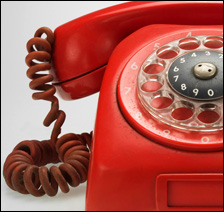 Penalties for those who suspect a child is being abused but fail to report it have been increased from a misdemeanor to a felony. Financial penalties also have increased.
Florida Association of Fire Rescue Cadets
17
The FFCA Fire Rescue Cadet Section will not tolerate any form of abuse or hazing in a Cadet program and will take all necessary steps to remove offenders from the program.
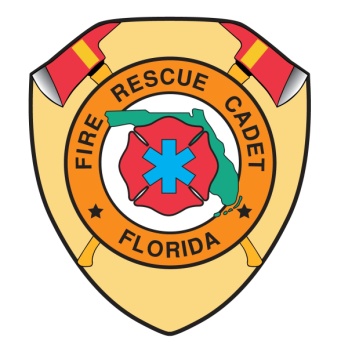 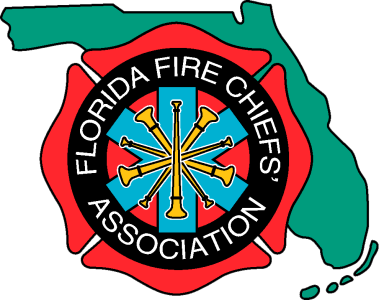 Florida Association of Fire Rescue Cadets
18